SECRETARÍA TÉCNICA DEL CONSEJO NACIONAL DE SEGURIDADGuatemala, C.A.
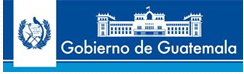 ARTÍCULO 32  – REFORMAS A LA LEY ORGÁNICA DE PRESUPUESTO,   

Modificaciones y Transferencias Presupuestarias 
DIRECCIÓN  FINANCIERA 
Información al 27 de febrero,2015
No  aplica para la Secretaría Técnica del Consejo Nacional de Seguridad, en virtud que no ha realizado ninguna modificación o transferencia presupuestaria.
Febrero,  2015